Figure 3. (A) Time course of the Gaussian filtered (3 ± 2 Hz) MEG responses averaged over all sensors of 1 hemisphere ...
Cereb Cortex, Volume 18, Issue 12, December 2008, Pages 2902–2908, https://doi.org/10.1093/cercor/bhn049
The content of this slide may be subject to copyright: please see the slide notes for details.
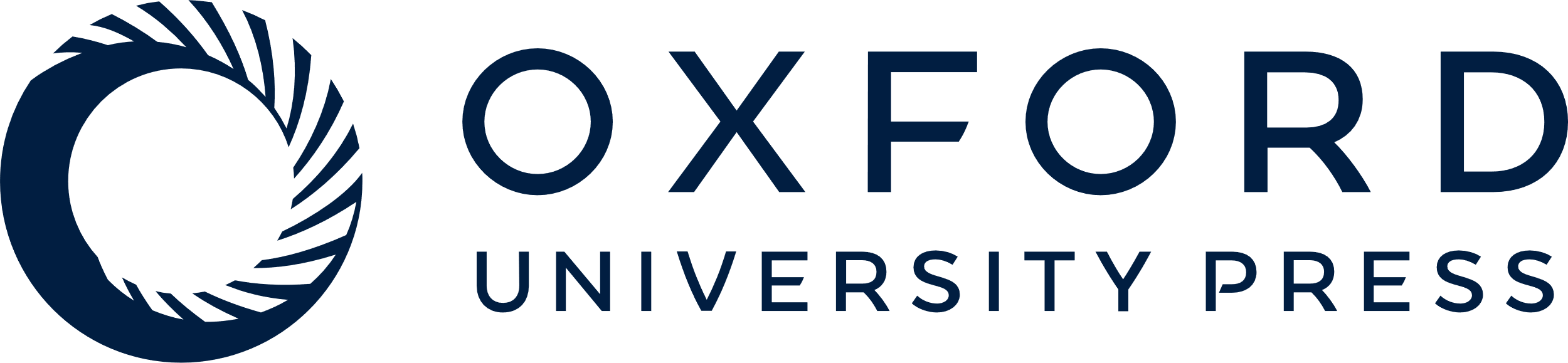 [Speaker Notes: Figure 3. (A) Time course of the Gaussian filtered (3 ± 2 Hz) MEG responses averaged over all sensors of 1 hemisphere in 1 exemplary subject (red: 100% coherence, blue: 5% coherence). The difference between curves depicts the dependency of the oscillation on motion coherence with larger amplitudes for higher coherence levels. (B) Group data: Time course of the oscillation after amplitude demodulation (average over all sensors and subjects).


Unless provided in the caption above, the following copyright applies to the content of this slide: © The Author 2008. Published by Oxford University Press. All rights reserved. For permissions, please e-mail: journals.permissions@oxfordjournals.org]